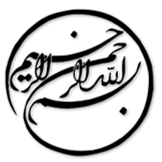 تحقیق و طراحی تجهیزات گفتار هوشمند در آزمایشگاه هوشمند زبان انگلیسی براساس فناوری اینترنت اشیا
دانشجو:
استاد:
سال تحصیلی:
نام درس:
فصل اول: مقدمه

فناوری اینترنت اشیا یک فناوری کاربردی جامع است که فناوری حسگر بدون سیم، فناوری رایانه، فناوری ارتباطات و فناوری تعبیه‌شده را تلفیق می‌کند. در سال 2008، IBM سه عضو "سیاره هوشمند" را ارائه کرد: اینترنت اشیا، ارتباط داخلی و توجیه عقلی. اینترنت اشیا و اینترنت به طور جامع شروع به تلفیق شدند، که رویداد شاخص در توسعه اینترنت اشیا شد. 
کلاس درس هوشمند از اینترنت، کنترل خودکار، چندرسانه‌ای، حسگرها و سایر فناوری‌ها برای تلفیق امکانات سخت‌افزاری مرتبط با تدریس در ساختمان کلاس درس استفاده می‌کند و یک محیط یادگیری امن، مناسب، راحت و صرفه‌جویی در انرژی را فراهم می‌کند.
1/18
فصل اول
مقدمه
1
فناوری اینترنت اشیا عملکردهایی مانند کنترل الکتریکی، کنترل تجهیزات صوتی و تصویری و غیره را فراهم می‌کند، بنابراین به ارتباطات شبکه‌ داخلی و خارجی و کنترل از راه دور دست می‌یابد، همچنین جهت بهینه‌سازی روش‌های تدریس و بهبود کیفیت تدریس برای معلمان مناسب خواهد بود.
به عنوان یکی از فناوری‌های کلیدی کنترل هوشمند، توانایی کنترل تشخیص گفتار به طور مستقیم درجه هوشمندی دستگاه را تعیین می‌کند. با این حال، محدودیت‌های روی مکان عملیات و حالت تعامل برای کاربران وجود دارد. این مقاله یک سیستم کنترل شناخت گفتار انگلیسی تعبیه‌شده را که از مدل پنهان مارکوف برای تشخیص گفتار انگلیسی استفاده می‌کند و تراشه WTV180 را برای پردازش سیگنال گفتار انتخاب می‌کند، ارائه و طراحی می‌کند. سیستم دارای درجه بالایی از تشخیص گفتار انگلیسی و توانایی کنترل قوی است. آن می‌تواند از سیگنال‌های گفتاری برای کامل کردن عملیات برخی از دستگاه‌های هوشمند در آزمایشگاه زبان هوشمند به صورت غیرتماسی و در مکان غیرثابت بدون وقفه در رفتار فعلی کاربر استفاده کند.
2/18
فصل اول
مقدمه
1
فصل دوم: ساختار و ترکیب آزمایشگاه زبان هوشمند

ساخت سخت‌افزار آزمایشگاه زبان انگلیسی اساساً طراحی مدار گره ارتباطی بدون سیم ZigBee است. سیستم کنترل به طور کلی مرکب از چهار بخش است: دروازه، زیرمدول عملکردی، شبکه ارتباطی داخل کلاس درس و ارتباط خارجی سیستم کنترل. 
در ابتدا، تبادل داده بین هماهنگ‌کننده، نظارت و رله توسط پروتکل ZigBee انجام می‌شود; سپس دروازه از طریق اتصال خط ارتباطی سریال با هماهنگ‌کننده، انتقال داده را محقق می‌کند; در نهایت داده‌ها در سیستم کنترل روی دروازه پیش‌پردازش و نمایش داده می‌شوند. دروازه واحد اصلی سیستم کنترل آزمایشگاه زبان انگلیسی است. نمودار کلی سیستم در شکل زیر نشان داده شده است:
سیستم کنترل دروازه، به عنوان بخش اصلی کل سیستم، اساساً کنترل از راه دور و مدیریت کلاس درس را جهت دستیابی به کنترل تجهیزات الکتریکی اینترانت LAN یکسان، و جمع‌آوری همزمان پارامترهای محیطی کلاس درس و تغییر حالت‌ها در صورت لزوم، کامل می‌کند.
3/18
فصل دوم
ساختار و ترکیب آزمایشگاه زبان هوشمند
2
1
لطفا توجه داشته باشيد
که اين فايل تنها بخشی از محصول بوده و صرفا جهت معرفی محصول ميباشد
برای خريداری و دانلود فايل کامل مقاله به زبان فارسی
با فرمت پاورپوينت (با قابليت ويرايش(
اينجا کليک نماييد.
فروشگاه اينترنتی ايران عرضه www.iranarze.ir
5
4
3
2
1